Pixel3 Device Investigations
Hardware, Accounts, Mac address, Wi-Fi
Overview
Device information
Account information
Pixel 3 Device Information
Overview
What is the product (phone) information?
build.prop
A system file that exists on every Android device. 
The file contains build information and other system properties which are used throughout the operating system.
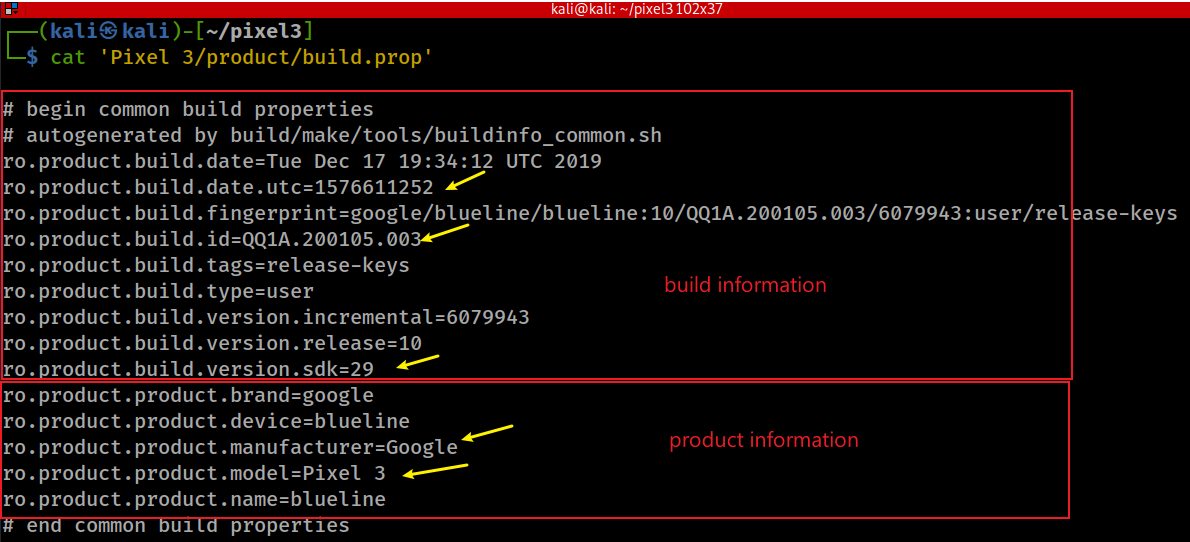 When the current ROM was compiled
software development kit: Version of the SDK used for android version
Device's codename
[Speaker Notes: cat 'Pixel 3/product/build.prop' 

https://forum.xda-developers.com/t/explanation-of-build-prop-values.3069341/]
https://source.android.com/security/bulletin/2020-01-01#2020-01-01-details
What is the latest security patch?
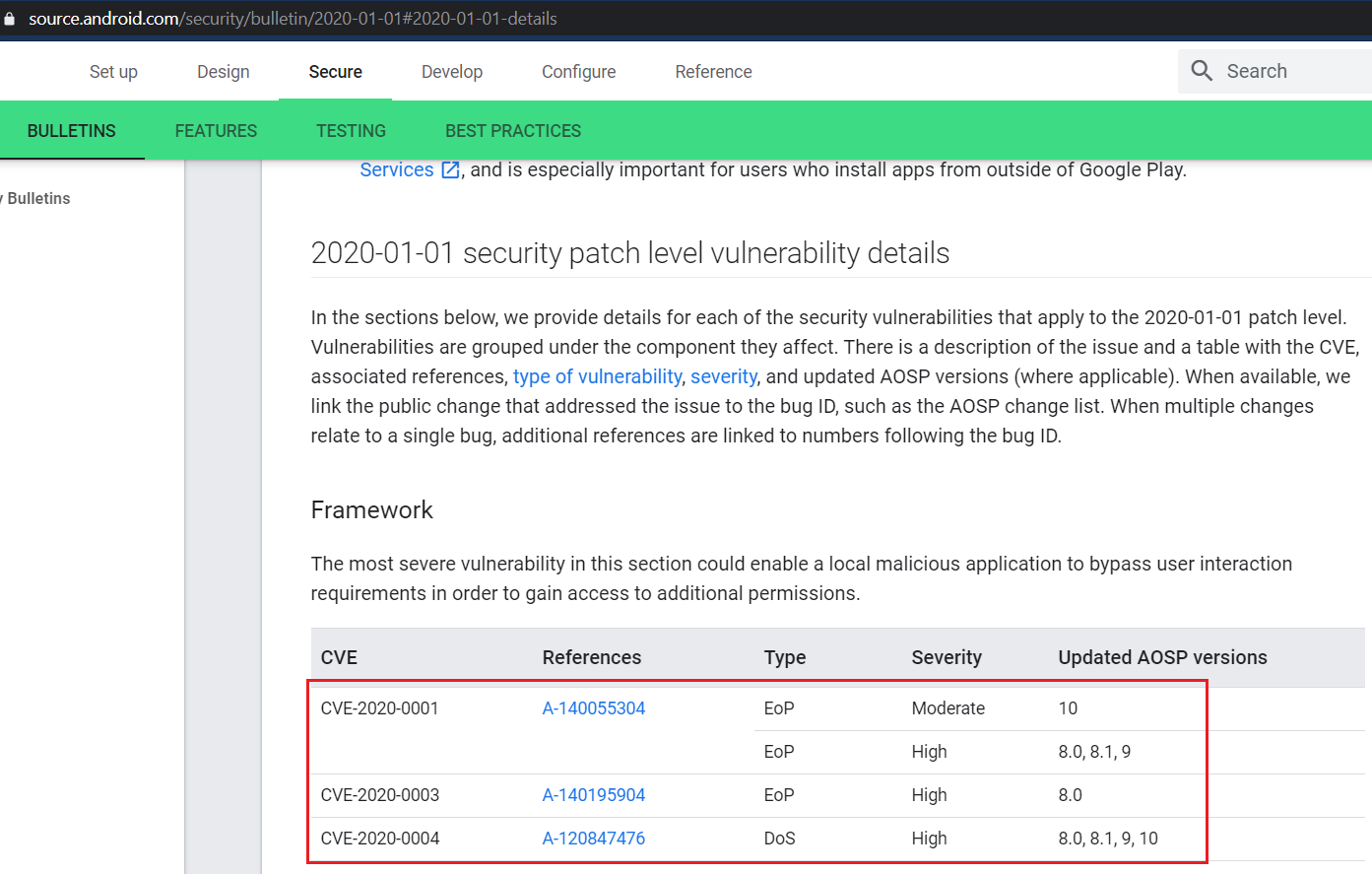 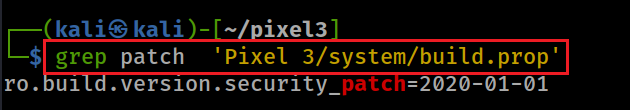 [Speaker Notes: grep patch  'Pixel 3/system/build.prop']
Does the Pixel have a SD card?
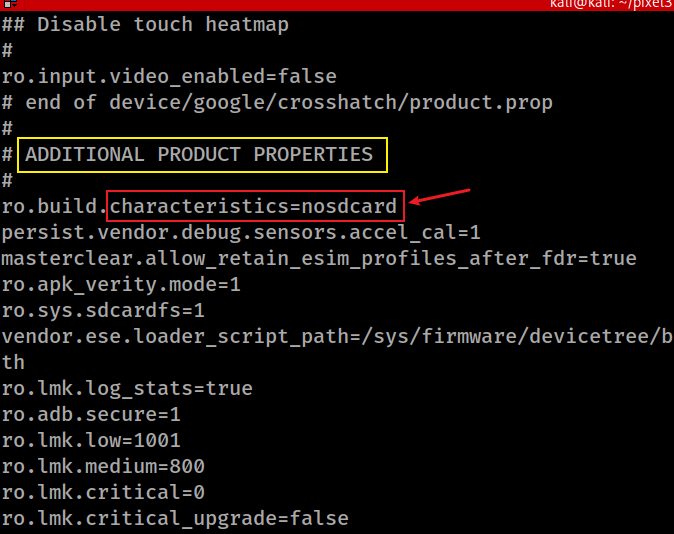 What is the mobile carrier/phone#?
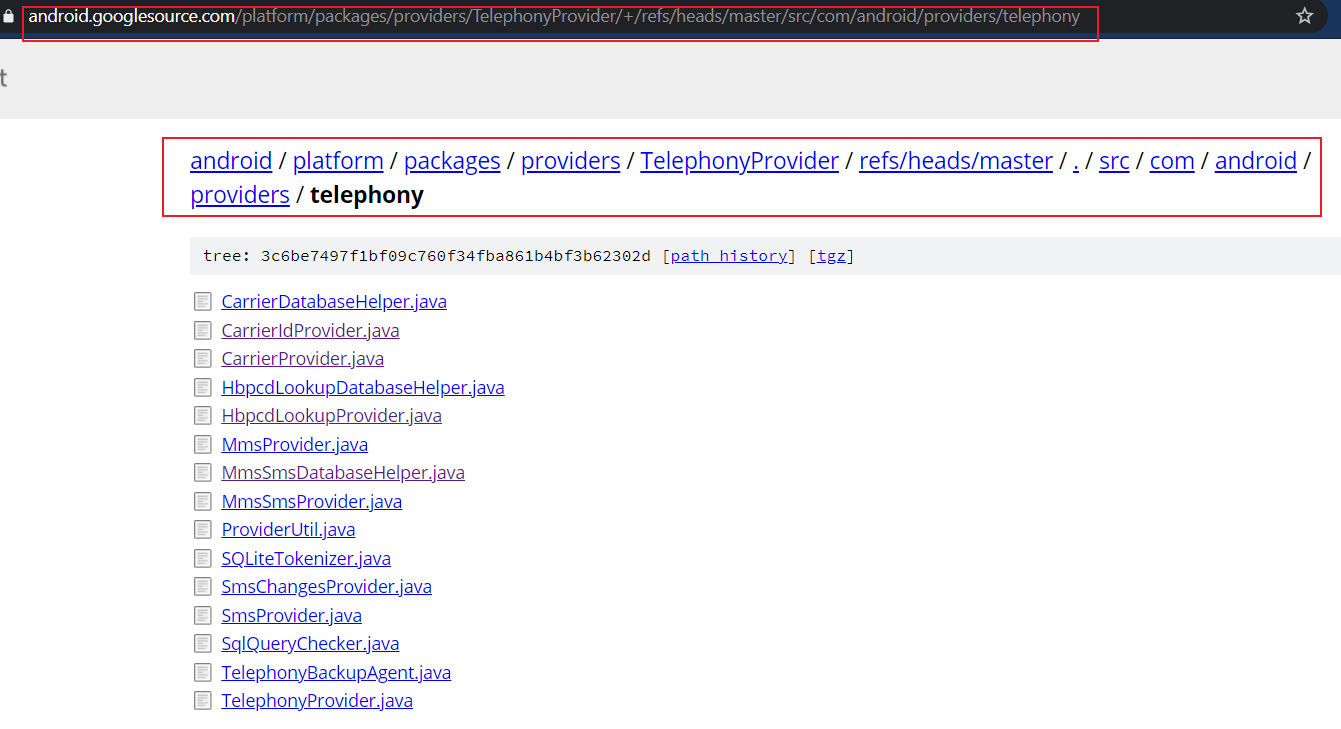 Exam all files under com.android.providers.telephony folder
naming convention
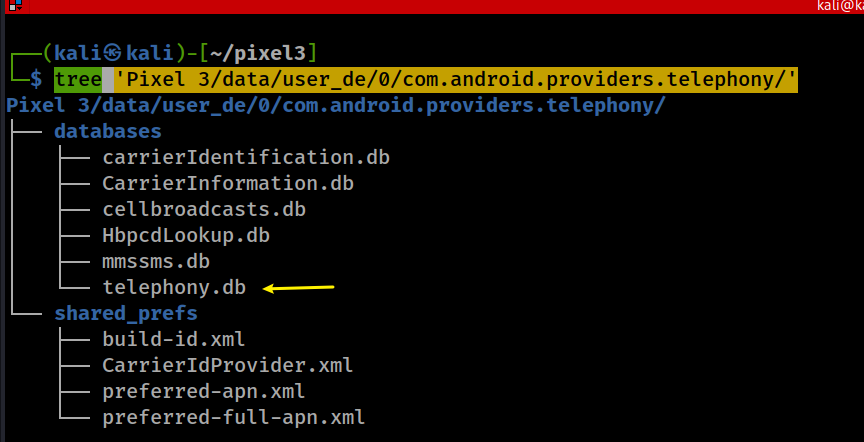 all carrierIDs worldwide
QQ1A.200105.003
[Speaker Notes: tree 'Pixel 3/data/user_de/0/com.android.providers.telephony/’

https://android.googlesource.com/platform/packages/providers/TelephonyProvider/+/refs/heads/master/src/com/android/providers/telephony]
List tables on telephony.db
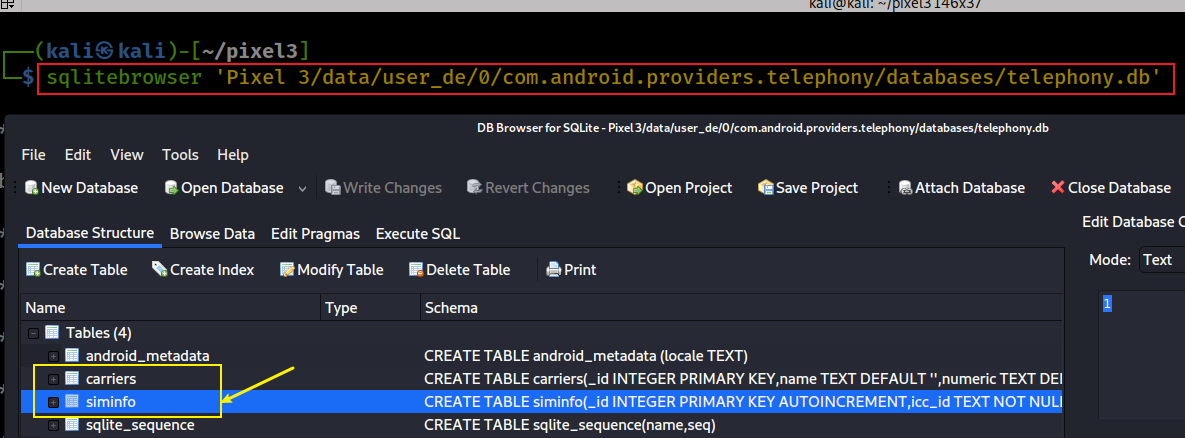 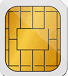 [Speaker Notes: sqlitebrowser 'Pixel 3/data/user_de/0/com.android.providers.telephony/databases/telephony.db']
ICCID (Integrated Circuit Card Identifier) is a unique SIM card serial number.
A full ICCID number is 19 or 20 characters. 
The number is printed on the back of your SIM (sometimes there in only the last 13 digits of ICCID)
you can also find it in your phone's settings. Read More about ICCID.
Based on ICCID number you can check your SIM Country and International phone code.
https://www.imei.info/iccid
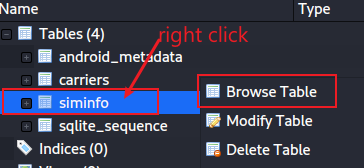 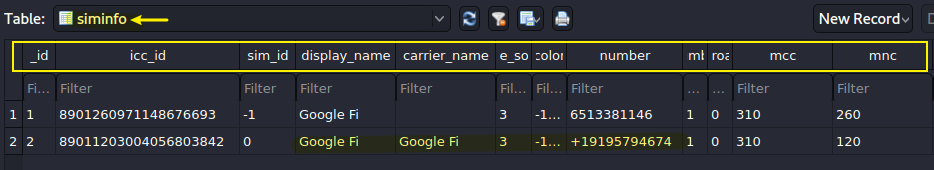 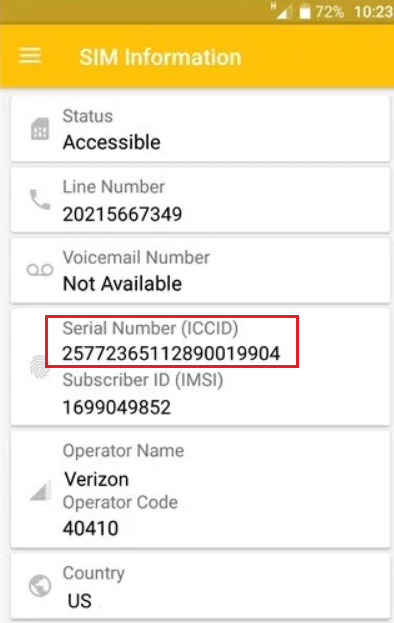 mobile country code (MCC) and mobile network code (MNC) are used to find network providers
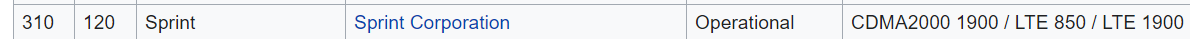 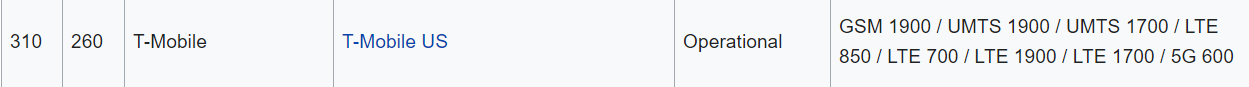 https://en.wikipedia.org/wiki/Mobile_Network_Codes_in_ITU_region_3xx_(North_America)#United_States_of_America_%E2%80%93_US
[Speaker Notes: 8901260971148676693  6513381146
89011203004056803842  +19195794674]
Check carrierconfig information to verify the carriers
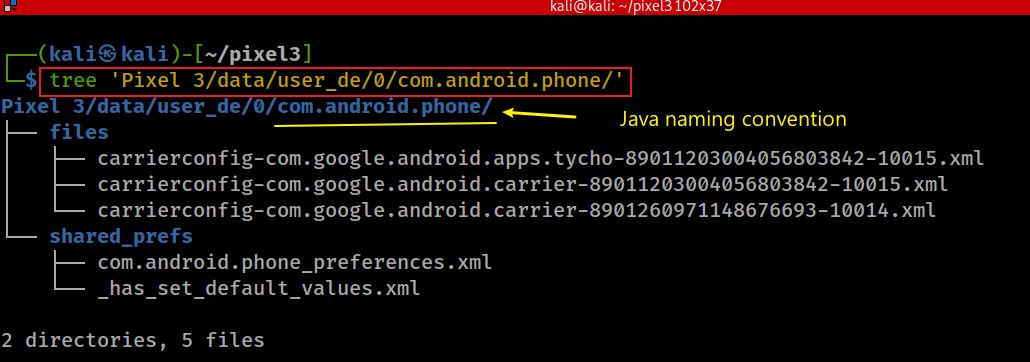 [Speaker Notes: tree 'Pixel 3/data/user_de/0/com.android.phone/']
What is blocked phone number?
Show blockednumber
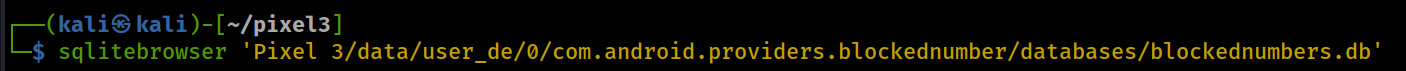 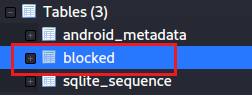 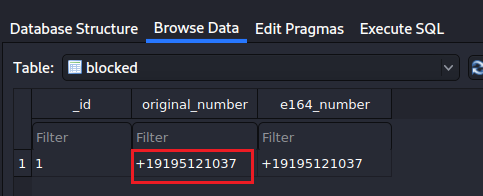 [Speaker Notes: ls 'Pixel 3/data/user_de/0/com.android.providers.blockednumber/databases/’
sqlitebrowser 'Pixel 3/data/user_de/0/com.android.providers.blockednumber/databases/blockednumbers.db']
ICCID id
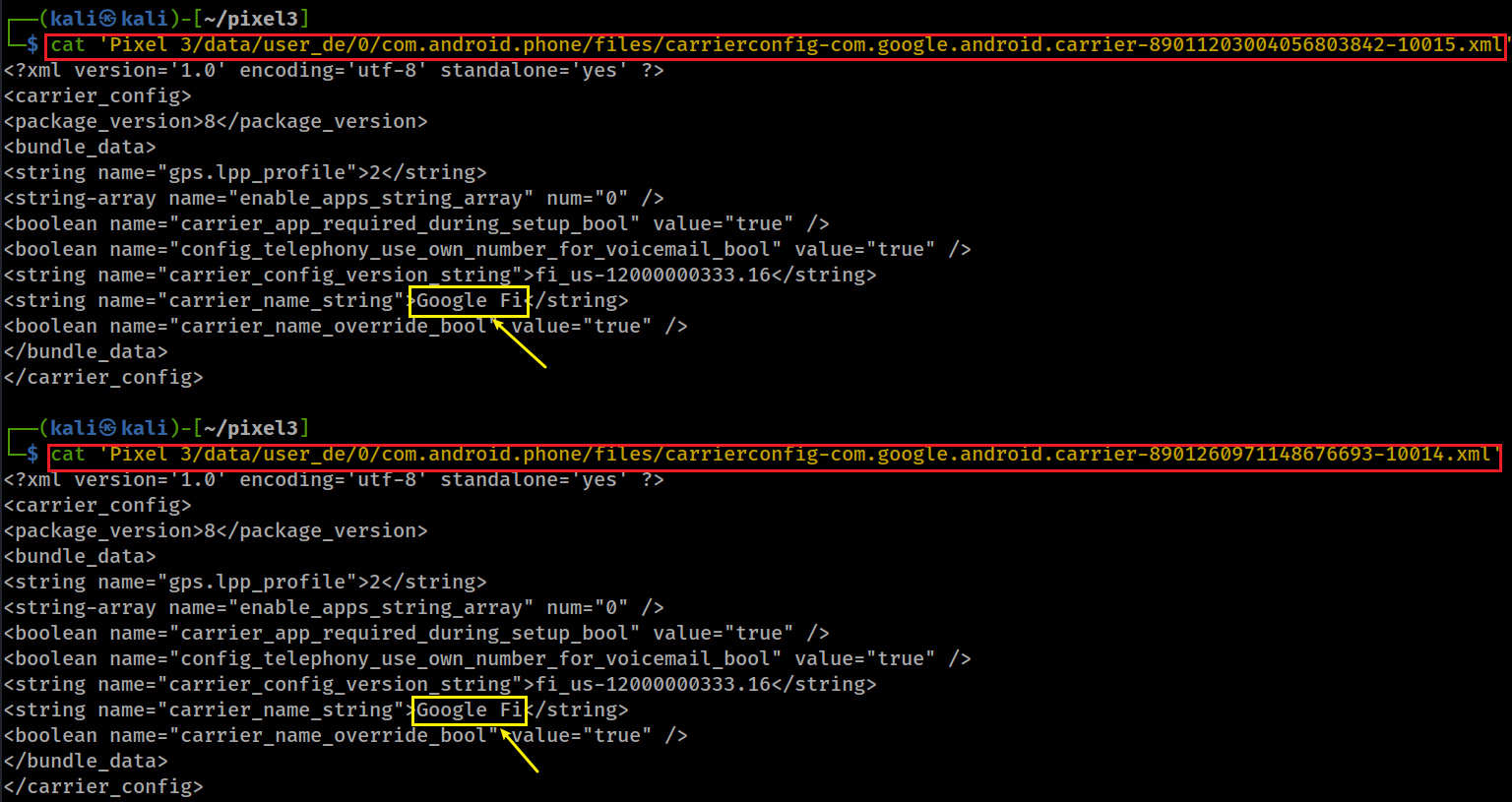 ICCID id
[Speaker Notes: cat 'Pixel 3/data/user_de/0/com.android.phone/files/carrierconfig-com.google.android.carrier-89011203004056803842-10015.xml’
cat 'Pixel 3/data/user_de/0/com.android.phone/files/carrierconfig-com.google.android.carrier-8901260971148676693-10014.xml']
What is serial number of the device?
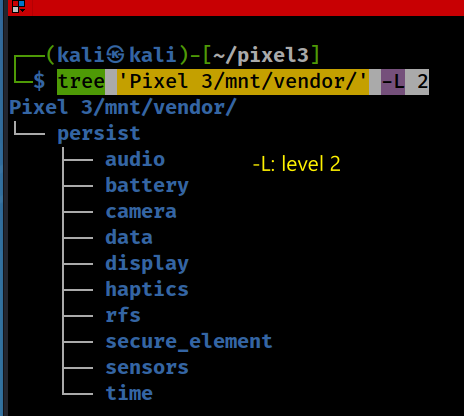 Hardware configurations may contain the serial number of the device
e.g., camera, audio devices configs
Find vendor specific configurations associated with hardware devices 
Where are these configuration files?
Search key word “serial number” under the /vendor folder
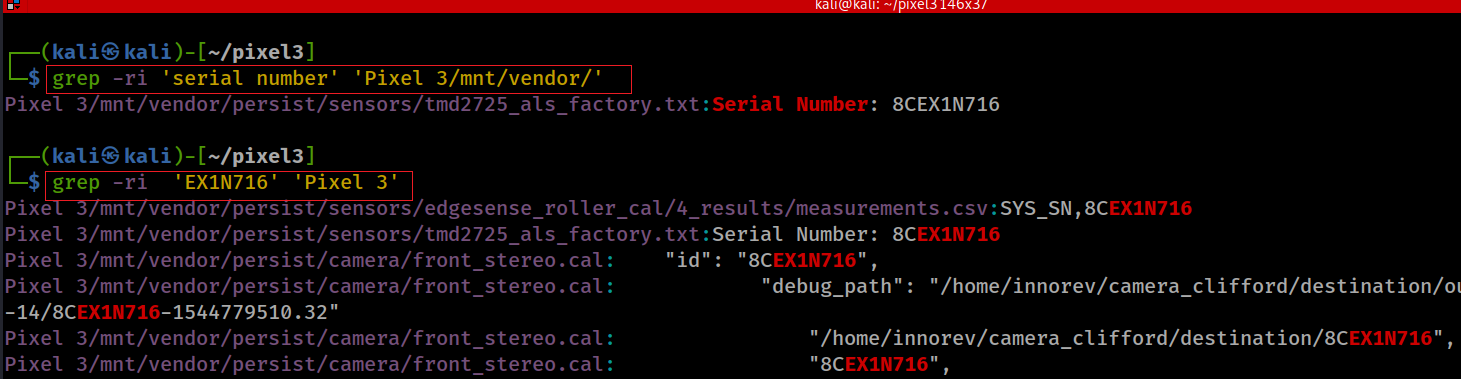 What is Bluetooth Mac address?
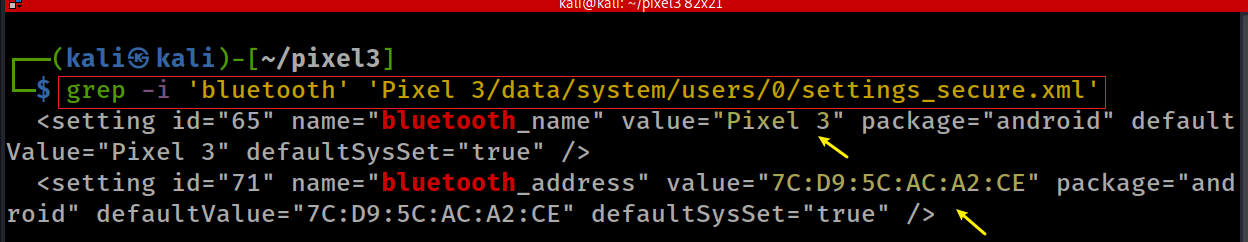 [Speaker Notes: grep -i 'bluetooth' 'Pixel 3/data/system/users/0/settings_secure.xml'

7C:D9:5C:AC:A2:CE]
What is Wi-Fi Service Set Identifier (SSID)? (WifiConfigStore.xml)
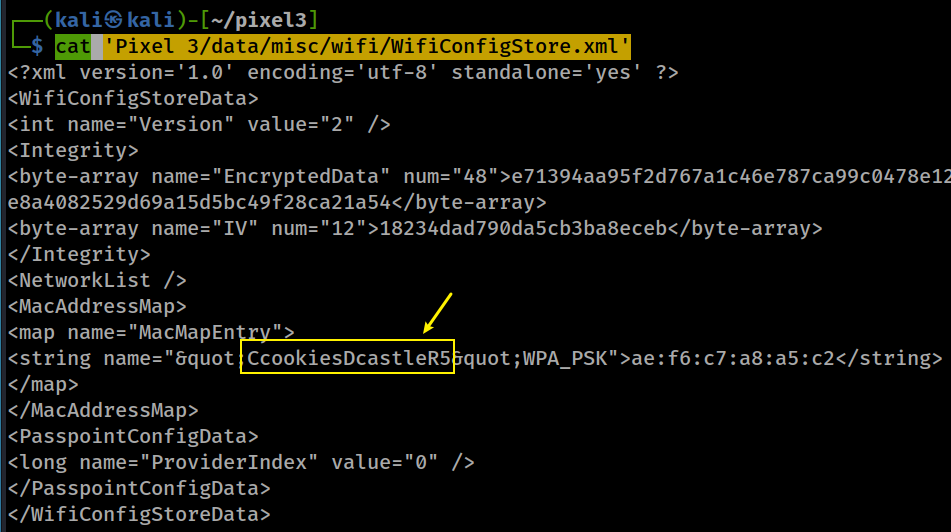 randomized MAC address of SSID
MAC address randomization is the increasing trend of device operating systems using a random, anonymous device identifier instead of the real address when connecting to wireless networks.
[Speaker Notes: cat 'Pixel 3/data/misc/wifi/WifiConfigStore.xml’ 

<?xml version='1.0' encoding='utf-8' standalone='yes' ?>
<WifiConfigStoreData>
<int name="Version" value="2" />
<Integrity>
<byte-array name="EncryptedData" num="48">e71394aa95f2d767a1c46e787ca99c0478e12467241553a8551005969fd38294e8a4082529d69a15d5bc49f28ca21a54</byte-array>
<byte-array name="IV" num="12">18234dad790da5cb3ba8eceb</byte-array>
</Integrity>
<NetworkList />
<MacAddressMap>
<map name="MacMapEntry">
<string name="&quot;CcookiesDcastleR5&quot;WPA_PSK">ae:f6:c7:a8:a5:c2</string>
</map>
</MacAddressMap>
<PasspointConfigData>
<long name="ProviderIndex" value="0" />
</PasspointConfigData>
</WifiConfigStoreData>]
For old version/other brand of Android 
/data/misc/wifi/wpa_supplicant.conf (possible)
Example NOT from Pixel 3
# more wpa_supplicant.conf
ctrl_interface=eth0
update_config=1

network={
        ssid="SomeWifiNetwork"
        psk="MyPlaintextPassword"
        key_mgmt=WPA-PSK
        priority=1
}
#
[Speaker Notes: find 'Pixel 3' -iname 'wpa*’

cat 'Pixel 3/vendor/etc/wifi/wpa_supplicant.conf']
Account information
Overview
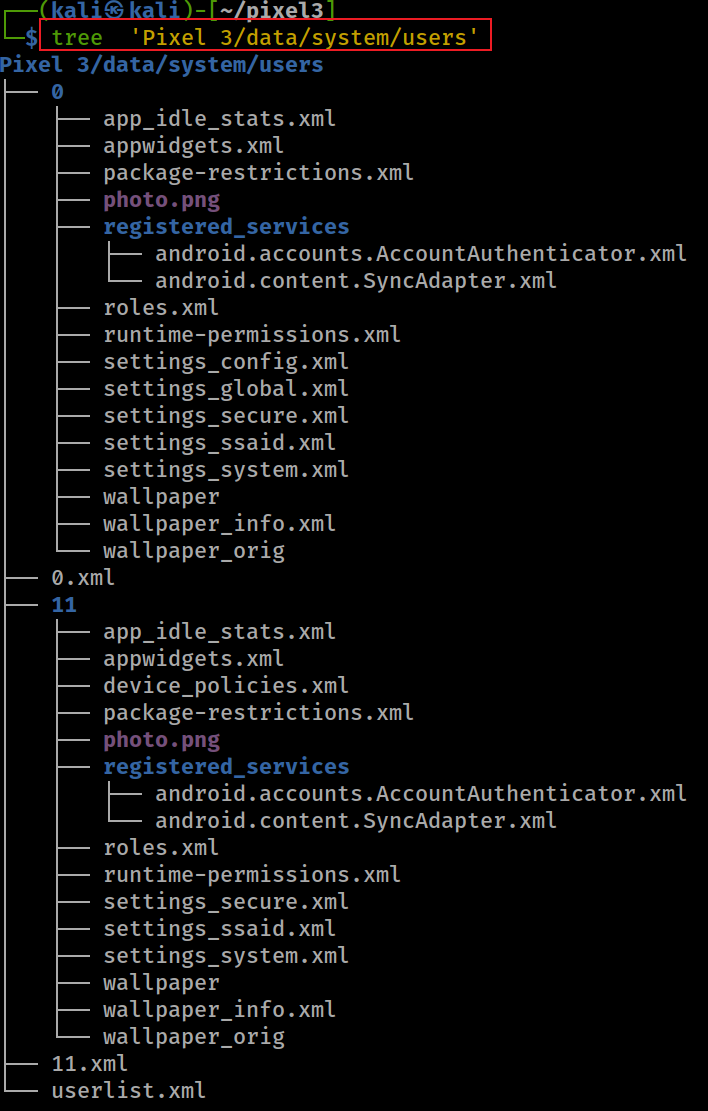 0 - is a device owner/primary user
used for multi-user support.
How many user accounts on the device? Two
keeps info on all users in the system
Who is the owner of the device?
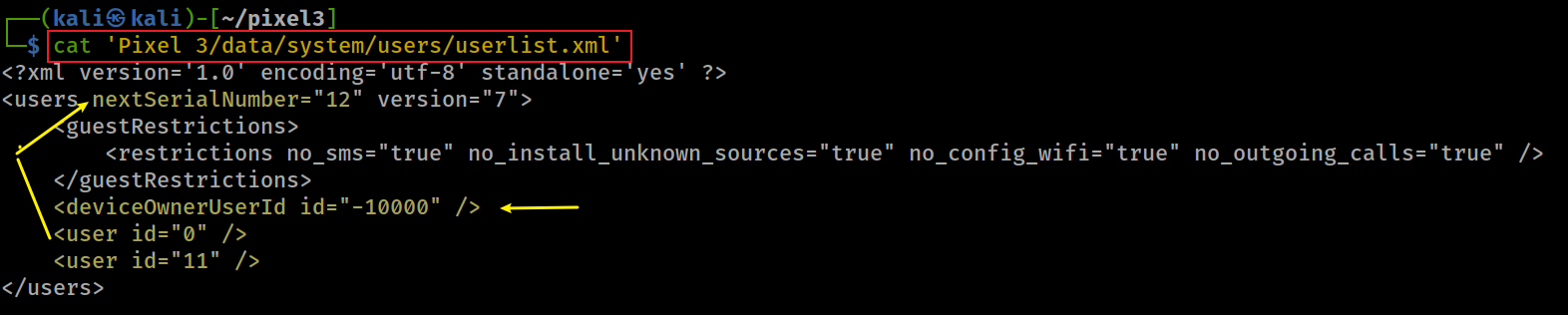 [Speaker Notes: cat 'Pixel 3/data/system/users/userlist.xml’

<?xml version='1.0' encoding='utf-8' standalone='yes' ?>
<users nextSerialNumber="12" version="7">
    <guestRestrictions>
        <restrictions no_sms="true" no_install_unknown_sources="true" no_config_wifi="true" no_outgoing_calls="true" />
    </guestRestrictions>
    <deviceOwnerUserId id="-10000" />
    <user id="0" />
    <user id="11" />
</users>]
When did the device owner last time log in?
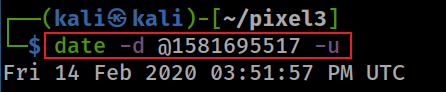 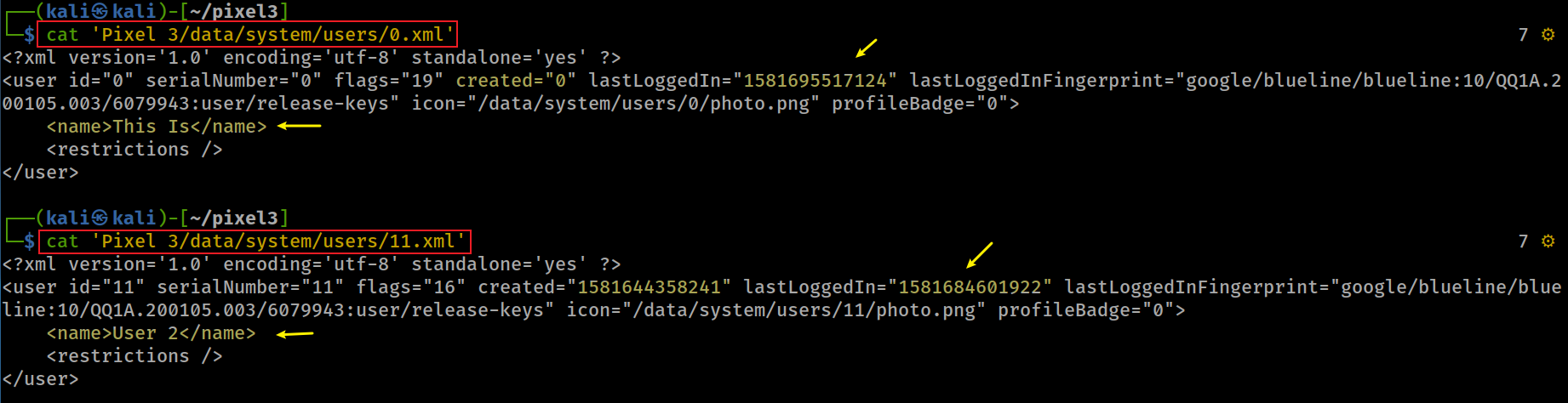 blueline: Android  codename
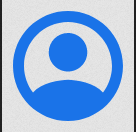 [Speaker Notes: cat 'Pixel 3/data/system/users/0.xml’
cat 'Pixel 3/data/system/users/11.xml’

<?xml version='1.0' encoding='utf-8' standalone='yes' ?>
<user id="0" serialNumber="0" flags="19" created="0" lastLoggedIn="1581695517124" lastLoggedInFingerprint="google/blueline/blueline:10/QQ1A.200105.003/6079943:user/release-keys" icon="/data/system/users/0/photo.png" profileBadge="0">
    <name>This Is</name>
    <restrictions />
</user>


<?xml version='1.0' encoding='utf-8' standalone='yes' ?>
<user id="11" serialNumber="11" flags="16" created="1581644358241" lastLoggedIn="1581684601922" lastLoggedInFingerprint="google/blueline/blueline:10/QQ1A.200105.003/6079943:user/release-keys" icon="/data/system/users/11/photo.png" profileBadge="0">
    <name>User 2</name>
    <restrictions />
</user>]
-E: Extended Regular Expression 
-i: ignore case
-o: show only match, not whole lines
-r: recursive
-h: don’t show file name
-I: ignore binary files
list top 20 email
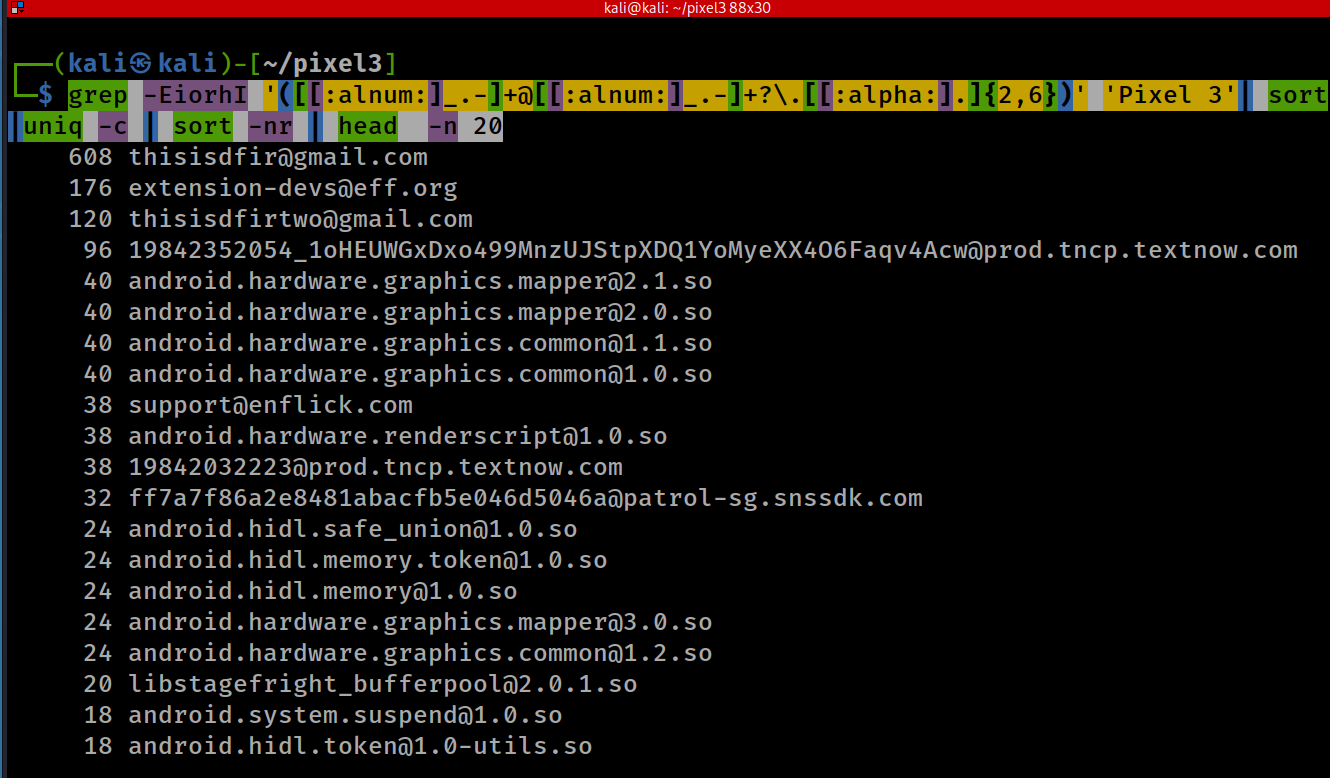 How many email addresses you can find on the image?
Count all emails
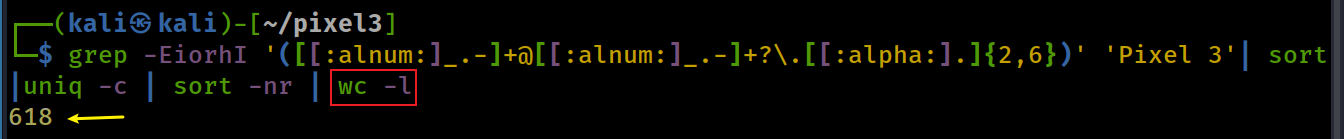 [Speaker Notes: grep -EiorhI '([[:alnum:]_.-]+@[[:alnum:]_.-]+?\.[[:alpha:].]{2,6})' 'Pixel 3'| sort|uniq -c | sort -nr | head  -n 20
grep -EiorhI '([[:alnum:]_.-]+@[[:alnum:]_.-]+?\.[[:alpha:].]{2,6})' 'Pixel 3'| sort|uniq -c | sort -nr | wc –l

 608 thisisdfir@gmail.com
    176 extension-devs@eff.org
    120 thisisdfirtwo@gmail.com
     96 19842352054_1oHEUWGxDxo499MnzUJStpXDQ1YoMyeXX4O6Faqv4Acw@prod.tncp.textnow.com
     40 android.hardware.graphics.mapper@2.1.so
     40 android.hardware.graphics.mapper@2.0.so
     40 android.hardware.graphics.common@1.1.so
     40 android.hardware.graphics.common@1.0.so
     38 support@enflick.com
     38 android.hardware.renderscript@1.0.so
     38 19842032223@prod.tncp.textnow.com
     32 ff7a7f86a2e8481abacfb5e046d5046a@patrol-sg.snssdk.com
     24 android.hidl.safe_union@1.0.so
     24 android.hidl.memory.token@1.0.so
     24 android.hidl.memory@1.0.so
     24 android.hardware.graphics.mapper@3.0.so
     24 android.hardware.graphics.common@1.2.so
     20 libstagefright_bufferpool@2.0.1.so
     18 android.system.suspend@1.0.so
     18 android.hidl.token@1.0-utils.so]
What is the App ID of Gmail?
Every Android app has a unique application ID 
looks like a Java package name, such as com.example.myapp
Android app ID never changes
If upload a new version of app, the application ID (and the certificate you sign it with) must be the same as the original APK
if you change the application ID, Google Play Store treats the APK as a completely different app. 
Good for forensic analysis
Easy to identify apps in a device
[Speaker Notes: https://developer.android.com/studio/build/application-id.html]
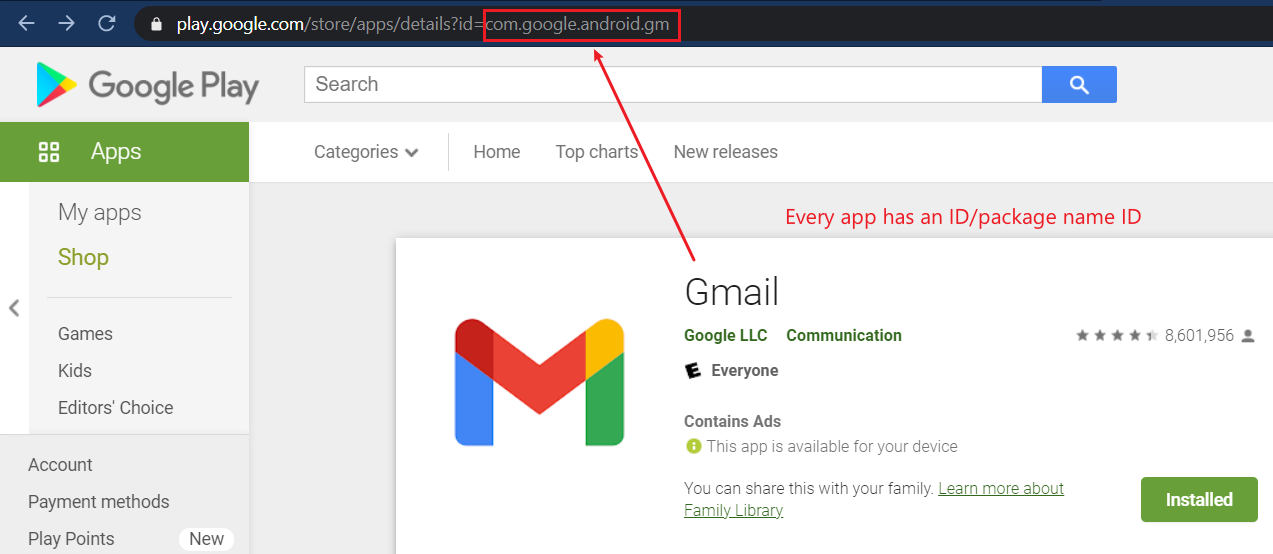 [Speaker Notes: https://play.google.com/]
What is the App Google Play Services ID?
https://play.google.com/store/apps/details?id=com.google.android.gms
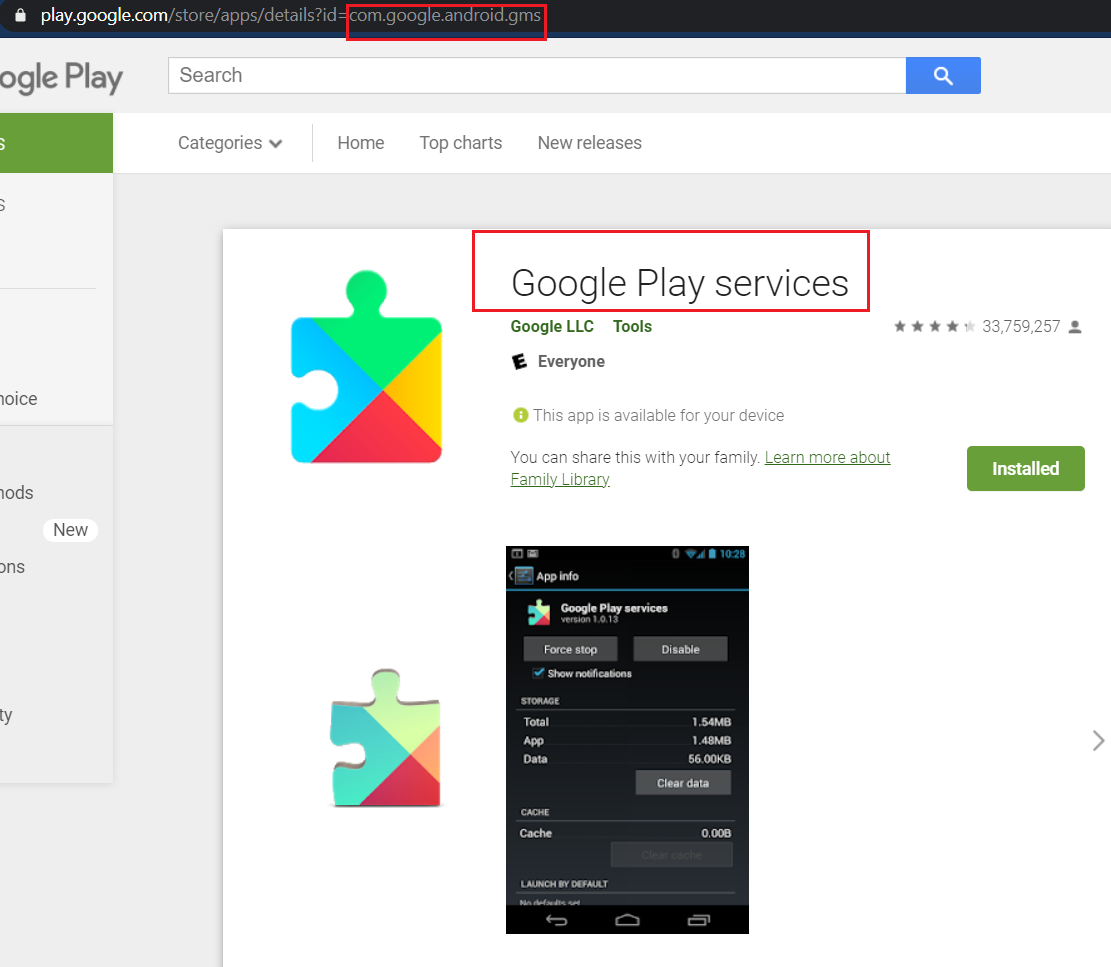 Google Play Services helps integrating Google’s advanced functionalities with other applications.
It is one of the most important parts of Android
Core functionalities
Authentication to your Google service
Synchronized contacts, 
Access to all the latest user privacy settings, and 
Higher quality, lower-powered location based services, maps
Offline search
don’t /can’t delete it!
Google Maps API: This API allows other applications to access Google Maps without leaving the app. If you have used an app to book a cab or navigate to a booked hotel, then you must have used this service.
Location APIs: Location API can be used to perform automatic actions when a user enters or leaves a specific geographic boundary. Fused Location provider means to reduce power usage while using location services.
Google Drive API: If you have Google Drive installed on your device, sharing and storing files from other apps is made easier with this API.
Google Play Game Services: These services are used to create a more competitive and immersive experience in multiplayer gaming sessions through leaderboards and achievements. Moreover, Saved Games API ensures that you do not lose your progress in a game by syncing and saving your game data.
Google+ platform: You must have come across apps that provide you with “Sign-in with Google+” login option. This service allows you to use a single username and password to access multiple accounts on multiple apps.
Google Cast Android API: It allows Android applications to cast content on-screen to other devices via Google Cast.
Google Mobile Ads: Google Mobile Ads is used to integrate advertisements into applications and display intelligent ads such as those based on location or browsing history. This is how thousands of app developers monetize their app.
Other service: Google Wallet, Google Play Protect, Google Fit API, Google account authentication methods
[Speaker Notes: https://fossbytes.com/google-play-services-necessity/]
Find all Gmail addresses appeared in the phone?
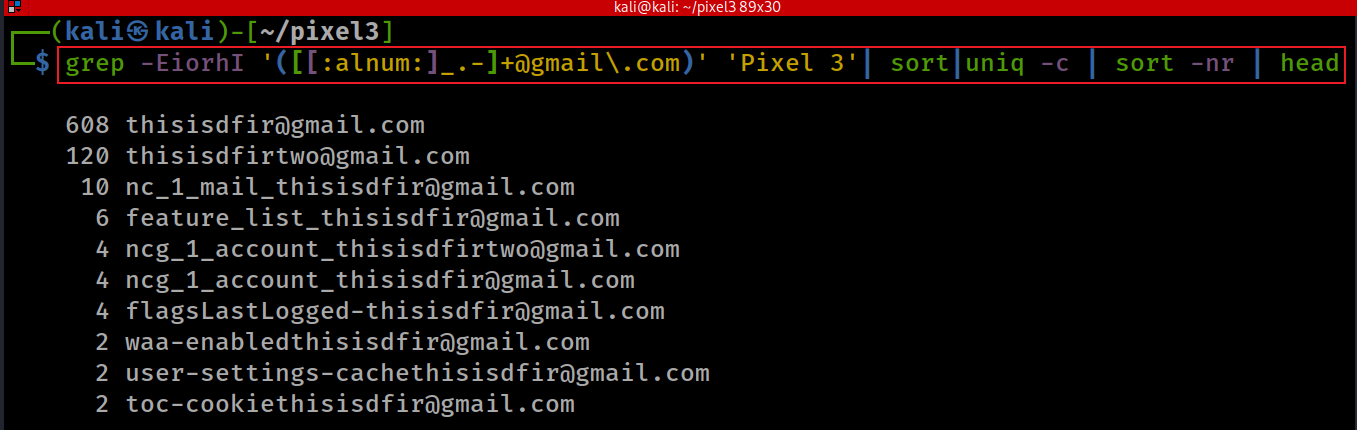 [Speaker Notes: grep -EiorhI '([[:alnum:]_.-]+@gmail\.com)' 'Pixel 3'| sort|uniq -c | sort -nr | head
 608 thisisdfir@gmail.com
    120 thisisdfirtwo@gmail.com
     10 nc_1_mail_thisisdfir@gmail.com
      6 feature_list_thisisdfir@gmail.com
      4 ncg_1_account_thisisdfirtwo@gmail.com
      4 ncg_1_account_thisisdfir@gmail.com
      4 flagsLastLogged-thisisdfir@gmail.com
      2 waa-enabledthisisdfir@gmail.com
      2 user-settings-cachethisisdfir@gmail.com
      2 toc-cookiethisisdfir@gmail.com]
Which Gmail is registered for google service for Pixel 3?
Google use Gmail credential as a Single Sign-On (SSO) 
for all the service they provide
Search for generated data by Gmail application
Gmail package com.google.android.gm
Exam all generated data/config of Gmail
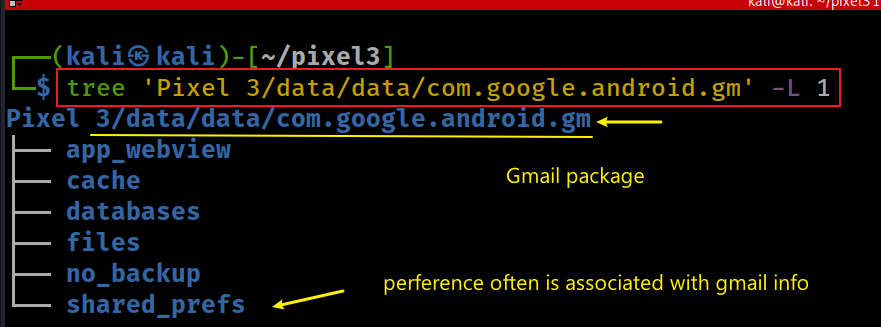 [Speaker Notes: tree 'Pixel 3/data/data/com.google.android.gm' -L 1]
Show shared preference/configurations
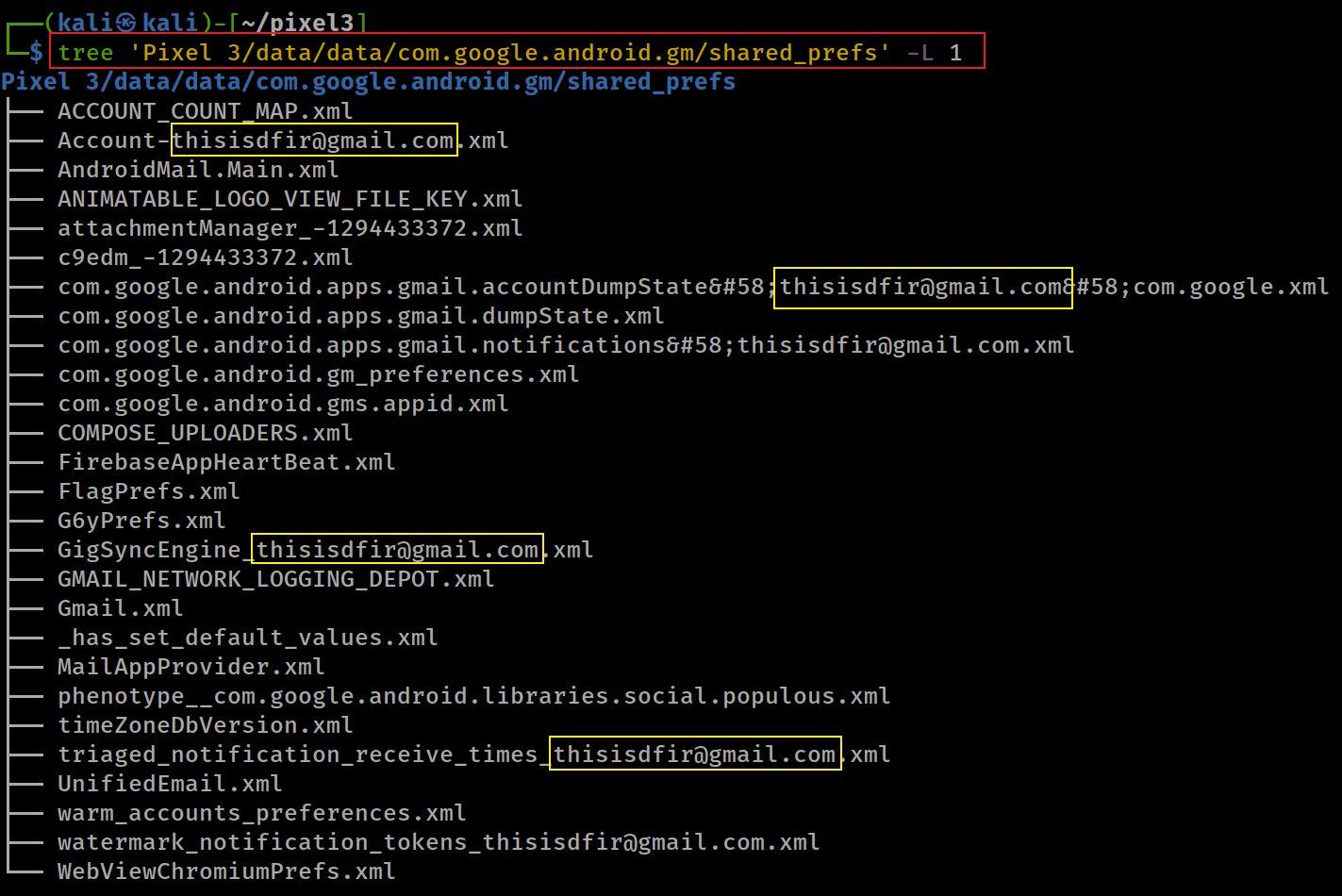 Check Gmail preference setting
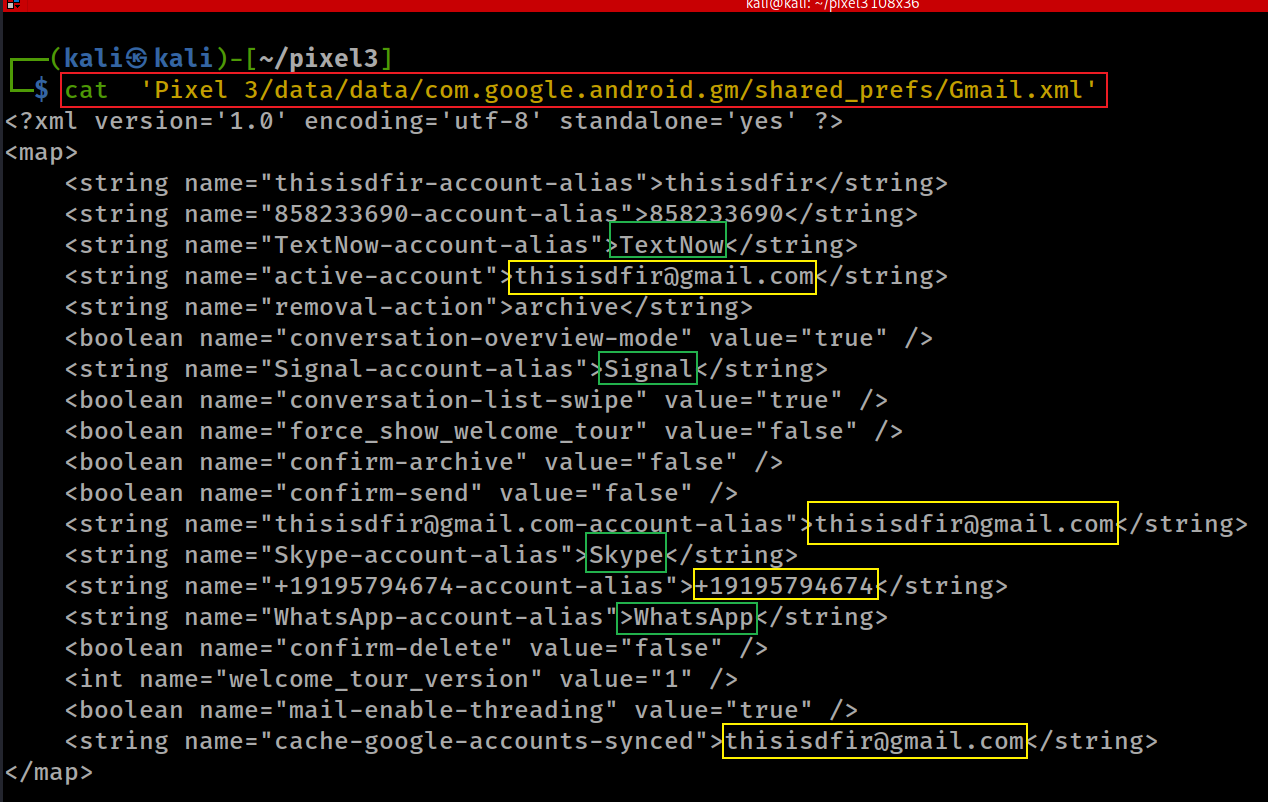 Gmail is associated with 
phone
apps: Textnow, Signal, Skyper, whatapp
[Speaker Notes: cat  'Pixel 3/data/data/com.google.android.gm/shared_prefs/Gmail.xml']
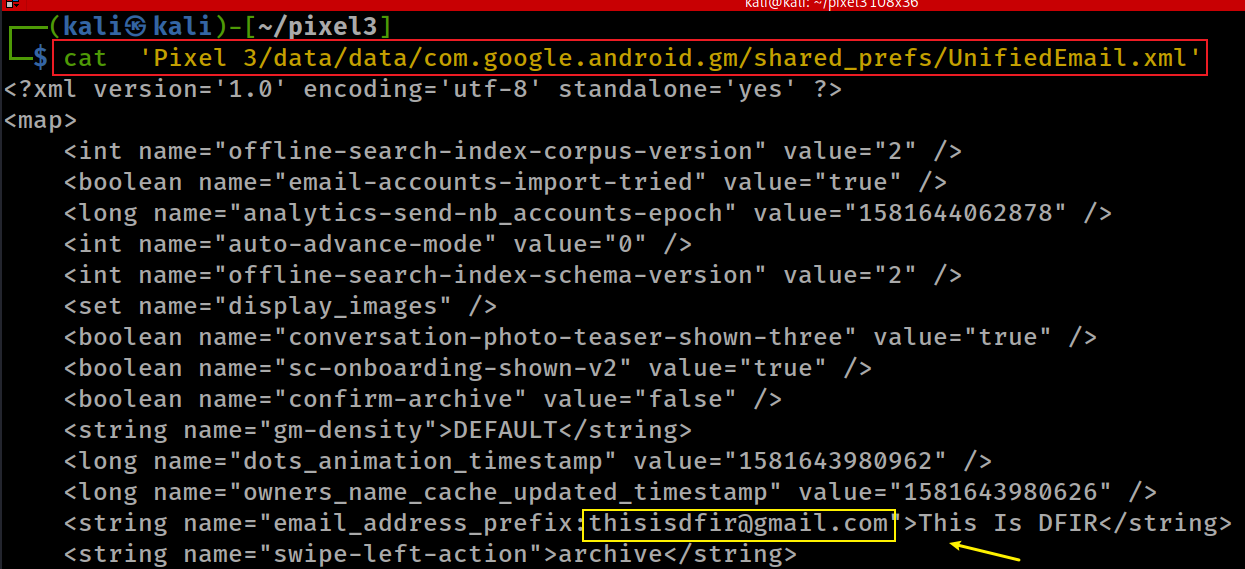 [Speaker Notes: cat  'Pixel 3/data/data/com.google.android.gm/shared_prefs/UnifiedEmail.xml']
Which Gmail is registered in Play store?
Check Gmail information fro Play store cache
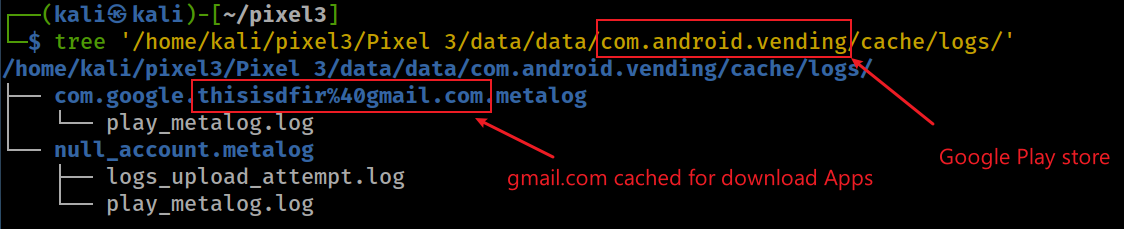 We can’t find/don’t know  anything from play_metalog.log
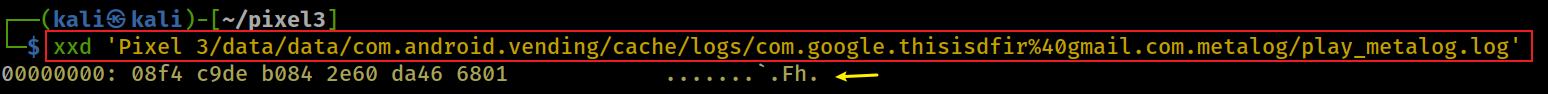 [Speaker Notes: tree 'Pixel 3/data/data/com.android.vending/cache/logs/']
Which Gmail used for scheduling Jobs?
A Job in Android is a background tasks, e.g., 
receive a message
read data from a database
Android provides a JobScheduler
It allows you to specify conditions for running work
e.g., a big downloading job is to run when the device is plugged in and has a WIFI connection.
Job-Info is stored in /data/system/job/jobs.xml 
Job-info has a list of job objects
Each job contains forensic information
[Speaker Notes: https://www.intertech.com/android-development-tutorial-job-scheduler/
https://www.zoftino.com/android-job-scheduler-example]
Job object information
* all time related parameters are specified in milliseconds
make the job periodic (a repeating job within a given period)
the interval between periodic job runs
the maximum execution delay – how long to wait to kick of the job (not a parameter for a periodic job task)
the minimum amount of time delay before starting the job (not a parameter for a periodic job task)
the device must be plugged in and charging in order to run the job
the device must be idle (“in an idle maintenance window”) in order to run the job
the device must have a network connection (either WIFI, unmetered, or any)
the device must not be connected to a network
the job should be rescheduled if the device reboots (called a “persistent” job).
Extra: account name/Gmail maybe associated with the job
[Speaker Notes: https://developer.android.com/reference/android/app/job/JobInfo.html
https://www.intertech.com/android-development-tutorial-job-scheduler/
https://medium.com/google-developers/scheduling-jobs-like-a-pro-with-jobscheduler-286ef8510129]
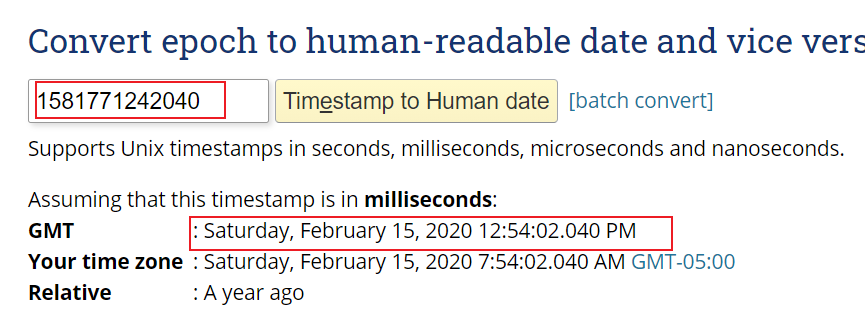 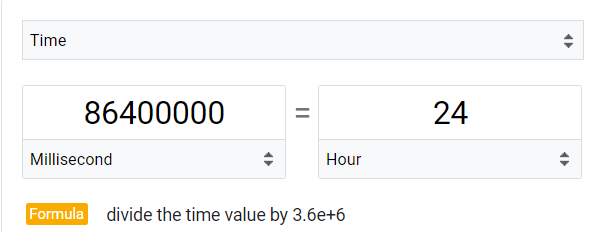 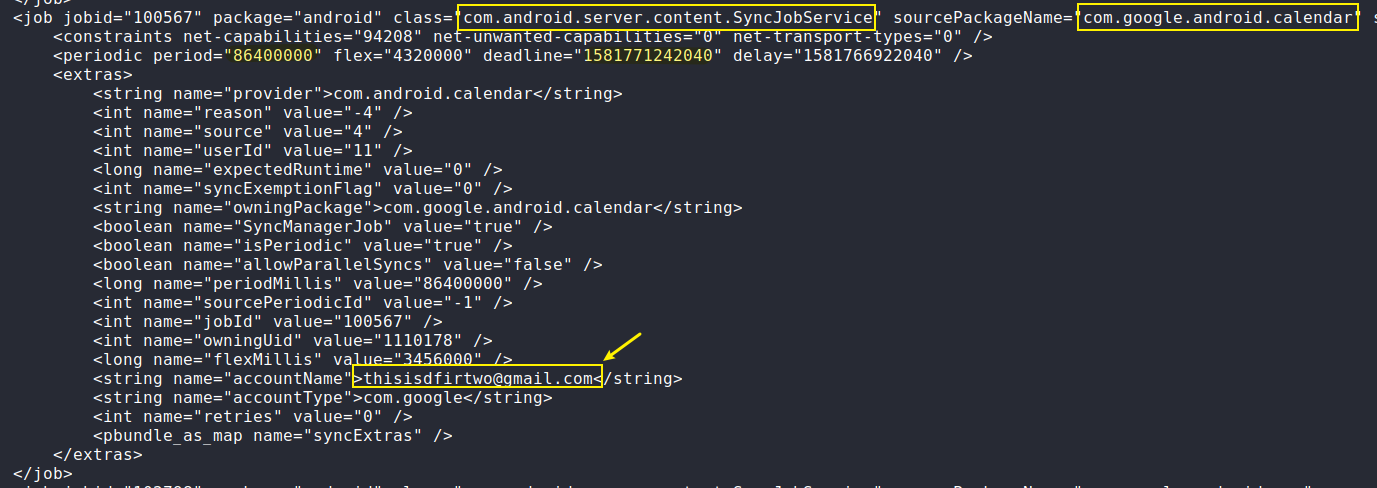 a calendar activities is running on background. The activity is associated with thisisdfirtwo@gmail.com
Extra: 
If your job needs some information from your app to perform its work, you can pass along primitive data types as extras in the JobInfo.
[Speaker Notes: https://www.epochconverter.com/]
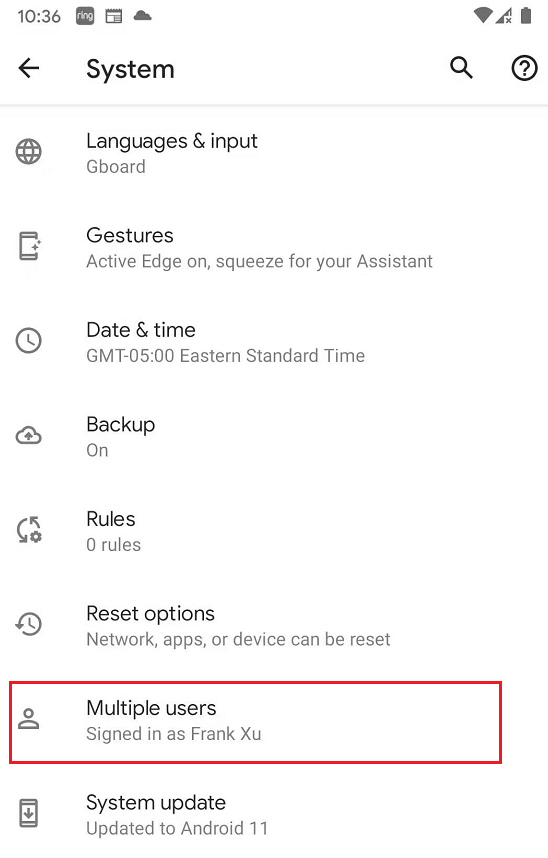 Android 10 allows to add multiple users to share the phone space, customized screens, apps. That is the reason you may see multiple Gmail associated with jobs
Find two emails that are associated with scheduled jobs
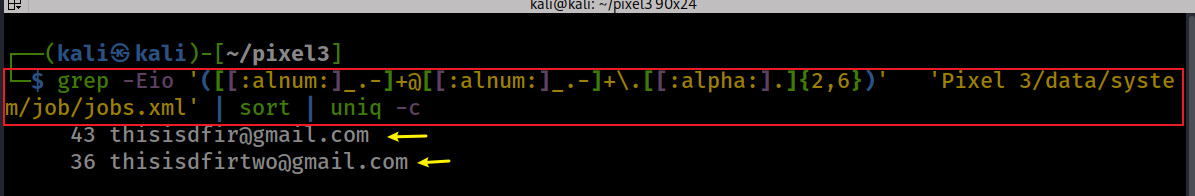 [Speaker Notes: grep -Eio '([[:alnum:]_.-]+@[[:alnum:]_.-]+\.[[:alpha:].]{2,6})'   'Pixel 3/data/system/job/jobs.xml' | sort | uniq -c]
List possible apps username and password (account_ce.db/accounts)
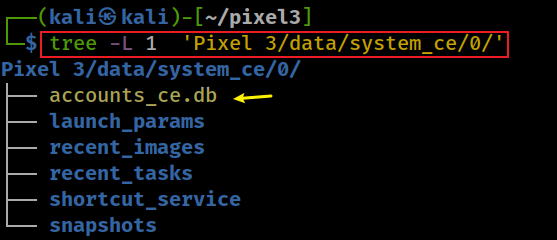 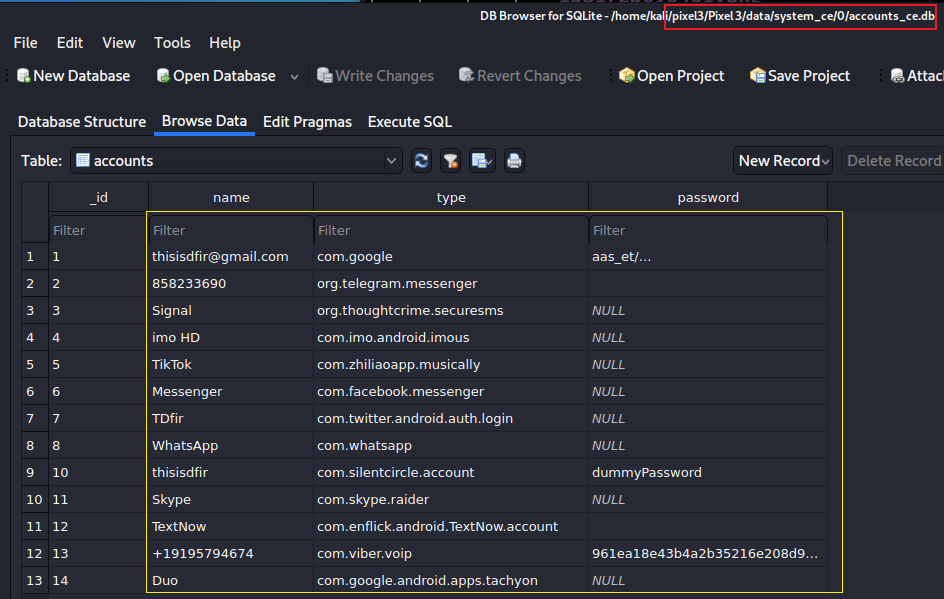 [Speaker Notes: tree -L 1  'Pixel 3/data/system_ce/0/']
List possible apps username and password (account_de.db/accounts)
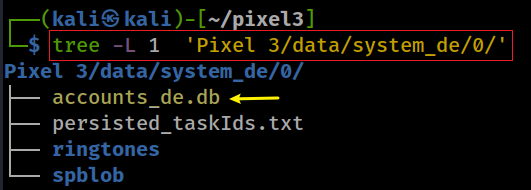 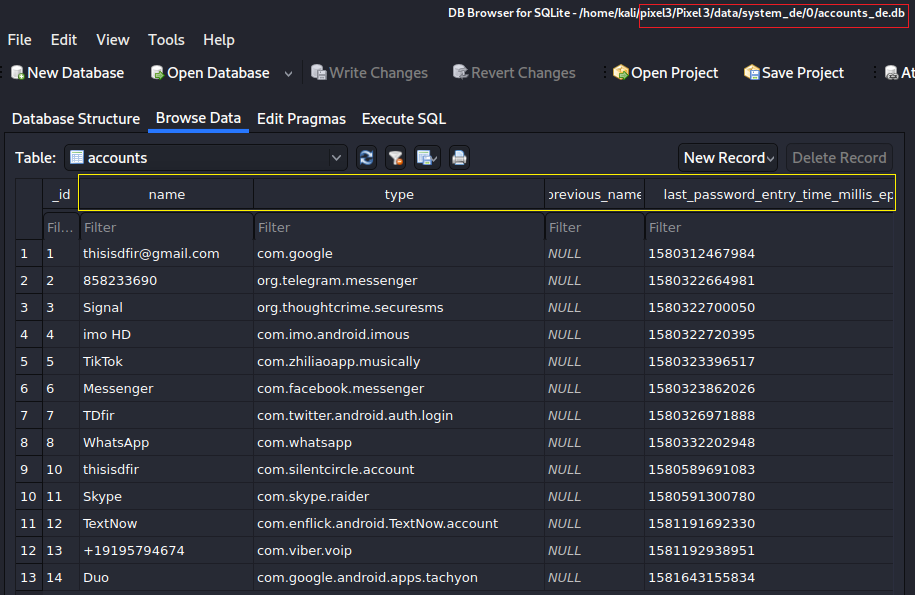 need convert last password entry time to human readable
[Speaker Notes: tree -L 1  'Pixel 3/data/system_de/0/']
Convert last password entry time millis epoch to human readable
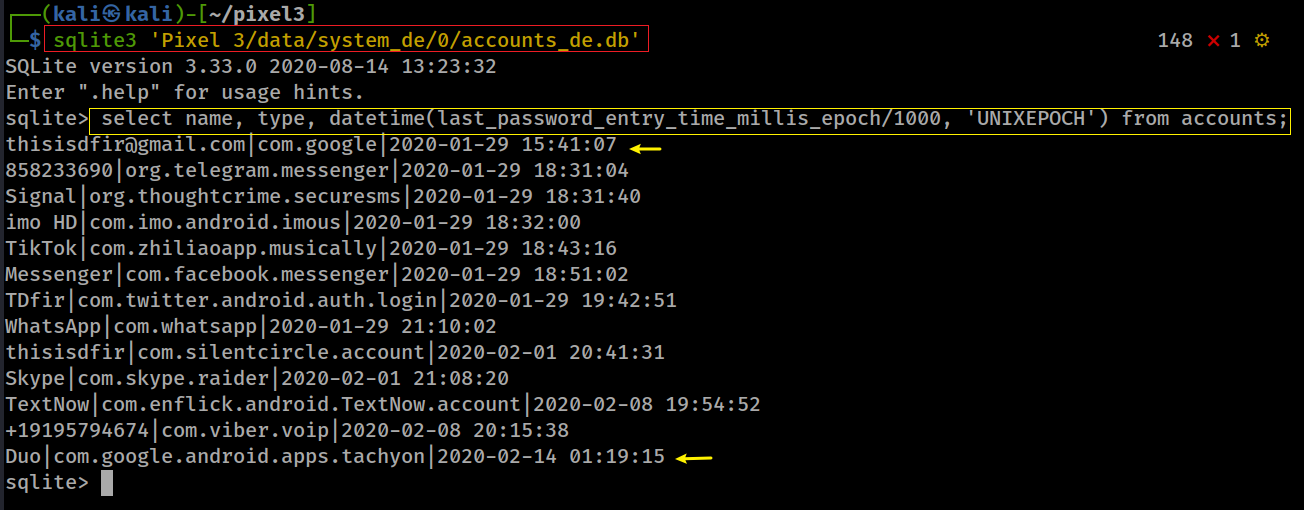 [Speaker Notes: sqlite3 'Pixel 3/data/system_de/0/accounts_de.db'
select name, type, datetime(last_password_entry_time_millis_epoch/1000, 'UNIXEPOCH') from accounts;

thisisdfir@gmail.com|com.google|2020-01-29 15:41:07
858233690|org.telegram.messenger|2020-01-29 18:31:04
Signal|org.thoughtcrime.securesms|2020-01-29 18:31:40
imo HD|com.imo.android.imous|2020-01-29 18:32:00
TikTok|com.zhiliaoapp.musically|2020-01-29 18:43:16
Messenger|com.facebook.messenger|2020-01-29 18:51:02
TDfir|com.twitter.android.auth.login|2020-01-29 19:42:51
WhatsApp|com.whatsapp|2020-01-29 21:10:02
thisisdfir|com.silentcircle.account|2020-02-01 20:41:31
Skype|com.skype.raider|2020-02-01 21:08:20
TextNow|com.enflick.android.TextNow.account|2020-02-08 19:54:52
+19195794674|com.viber.voip|2020-02-08 20:15:38
Duo|com.google.android.apps.tachyon|2020-02-14 01:19:15]